GLOBAL TBO SYMPOSIUM
Taking TBO global
Bryan Jolly
EASA – Senior ATM/ANS Expert Innovation/SESAR
June  2024
Trajectory Based Operations
What is TBO ?
FF-ICE
Improves flight planning and trajectory prediction
ADS-C/EPP
Improves trajectory management
CPDLC
Facilitates issuing of complex clearances
Data sharing
Facilitates upto date information availability
Implementation
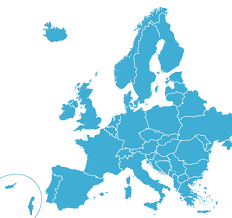 Regulatory consideration
Effected parties
Access Impact on safety,  interoperability security and sustainability)
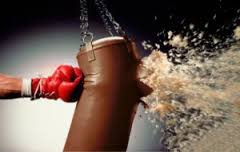 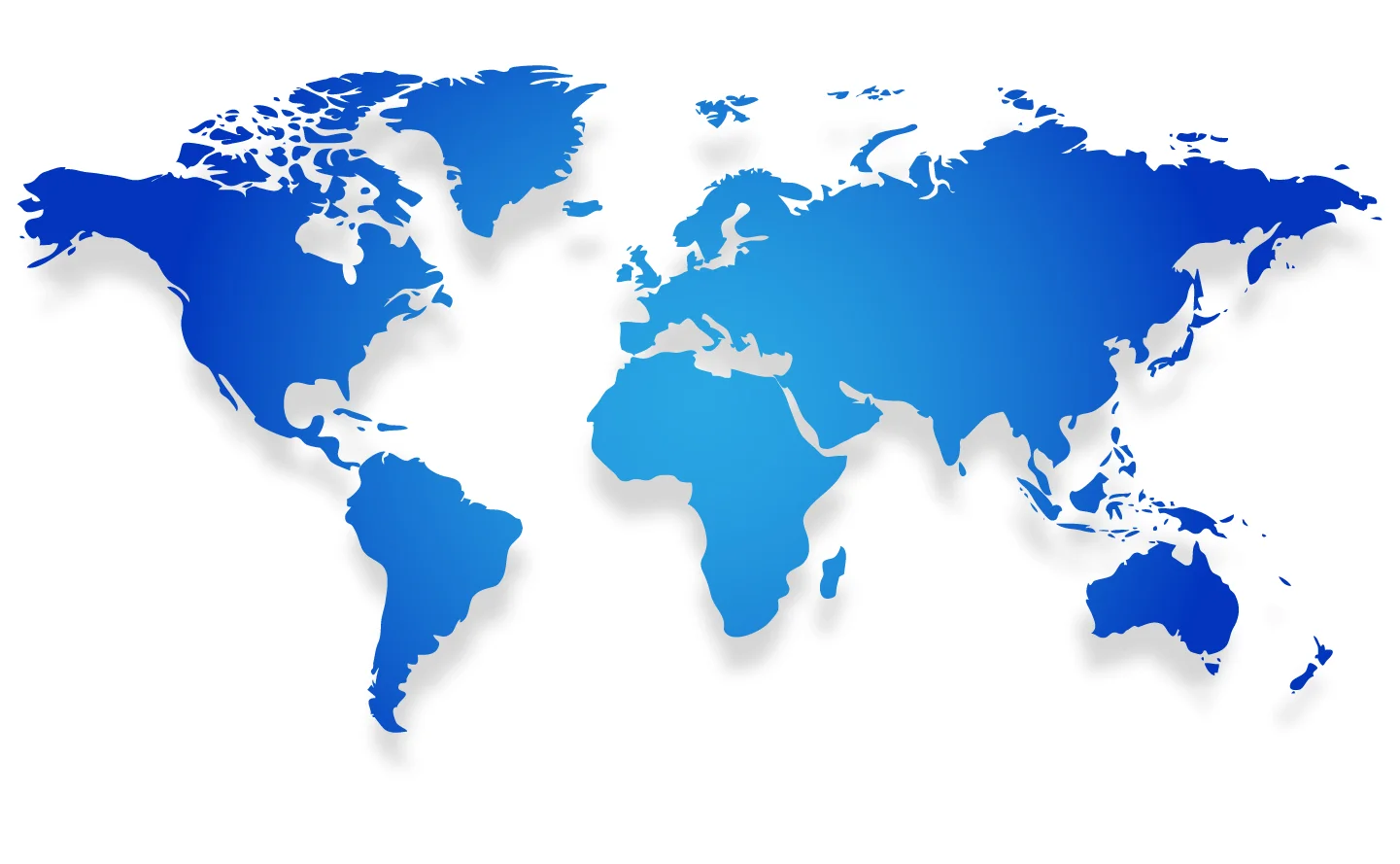 Global Harmonisation - Implementation
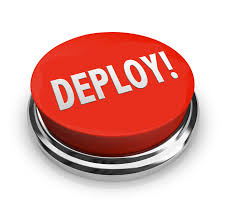 More efficient airspace operations
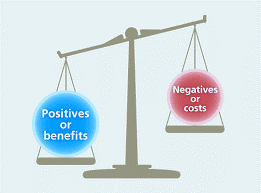 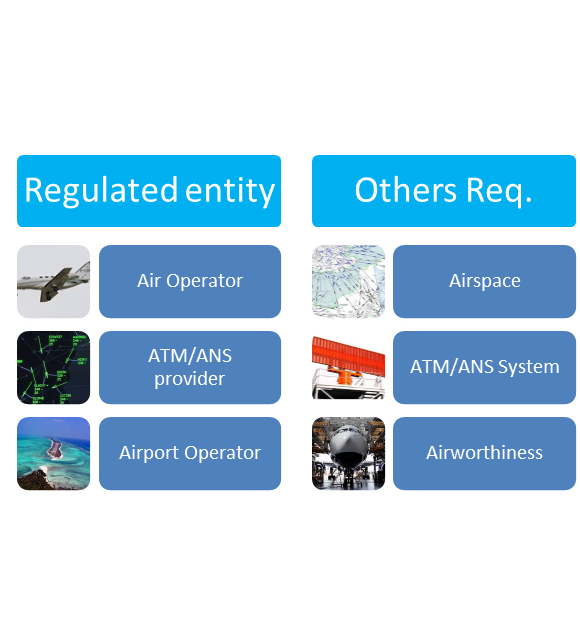 Correct implementation objectives
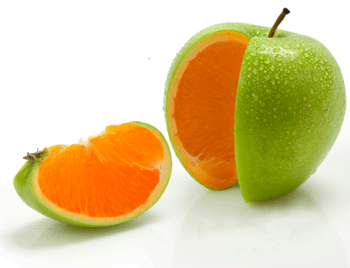 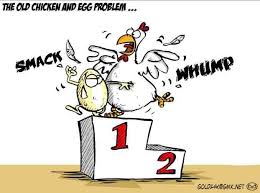 Known requirements
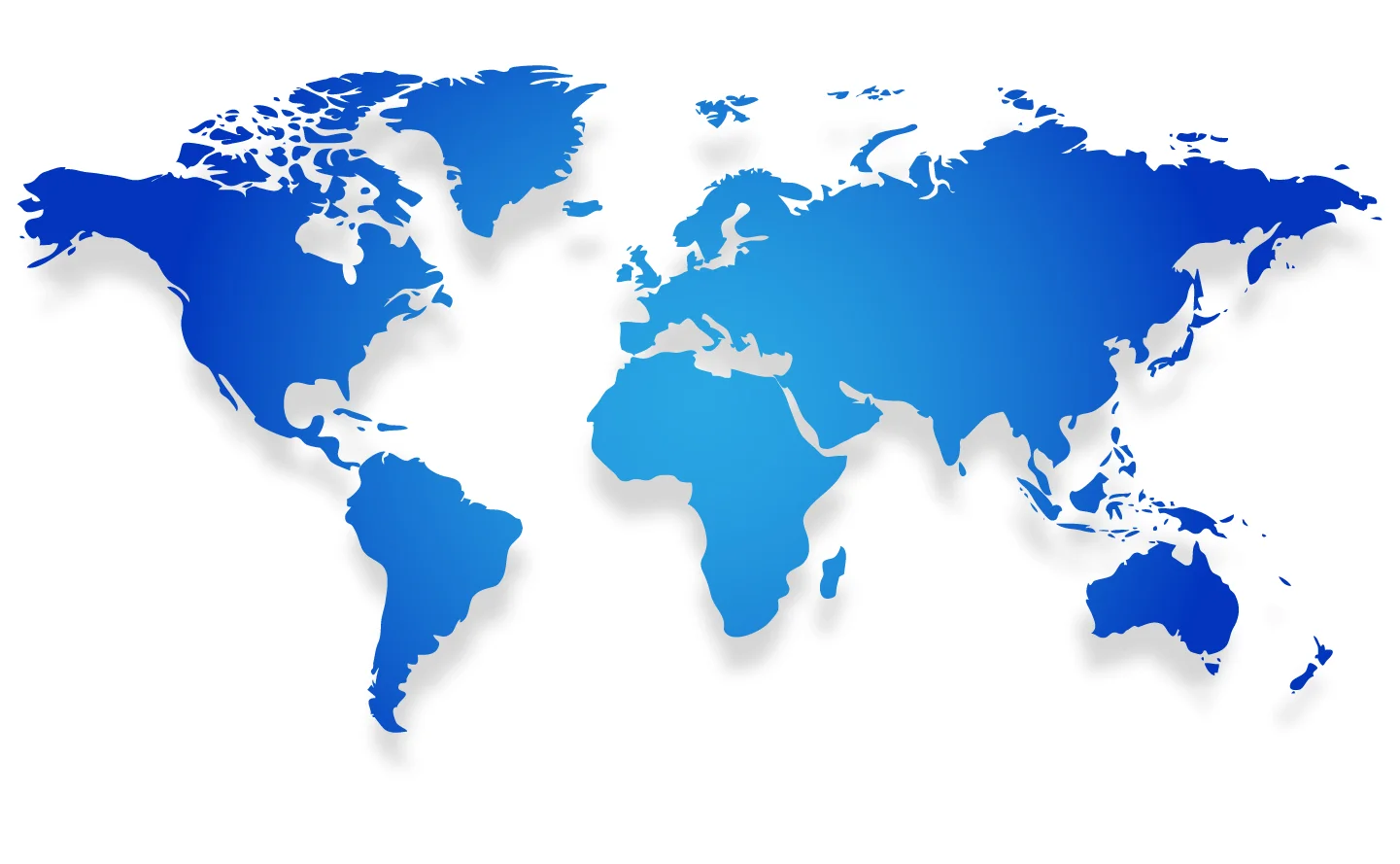 Global Harmonisation
Compatible solutions and  Procedures
Aligned 
Global Air Navigation Plan,
 EU ATM Master Plan,
 Regional Implementation plans
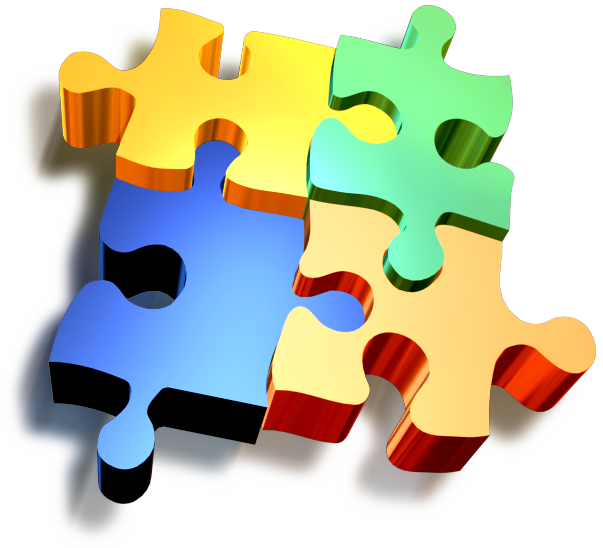 Concept
Air/Ground Sync
Harmonisation regulatory requirements
Internationally agreed Standards/Norms
Standardisation
Regulations
Thank you for your attention!